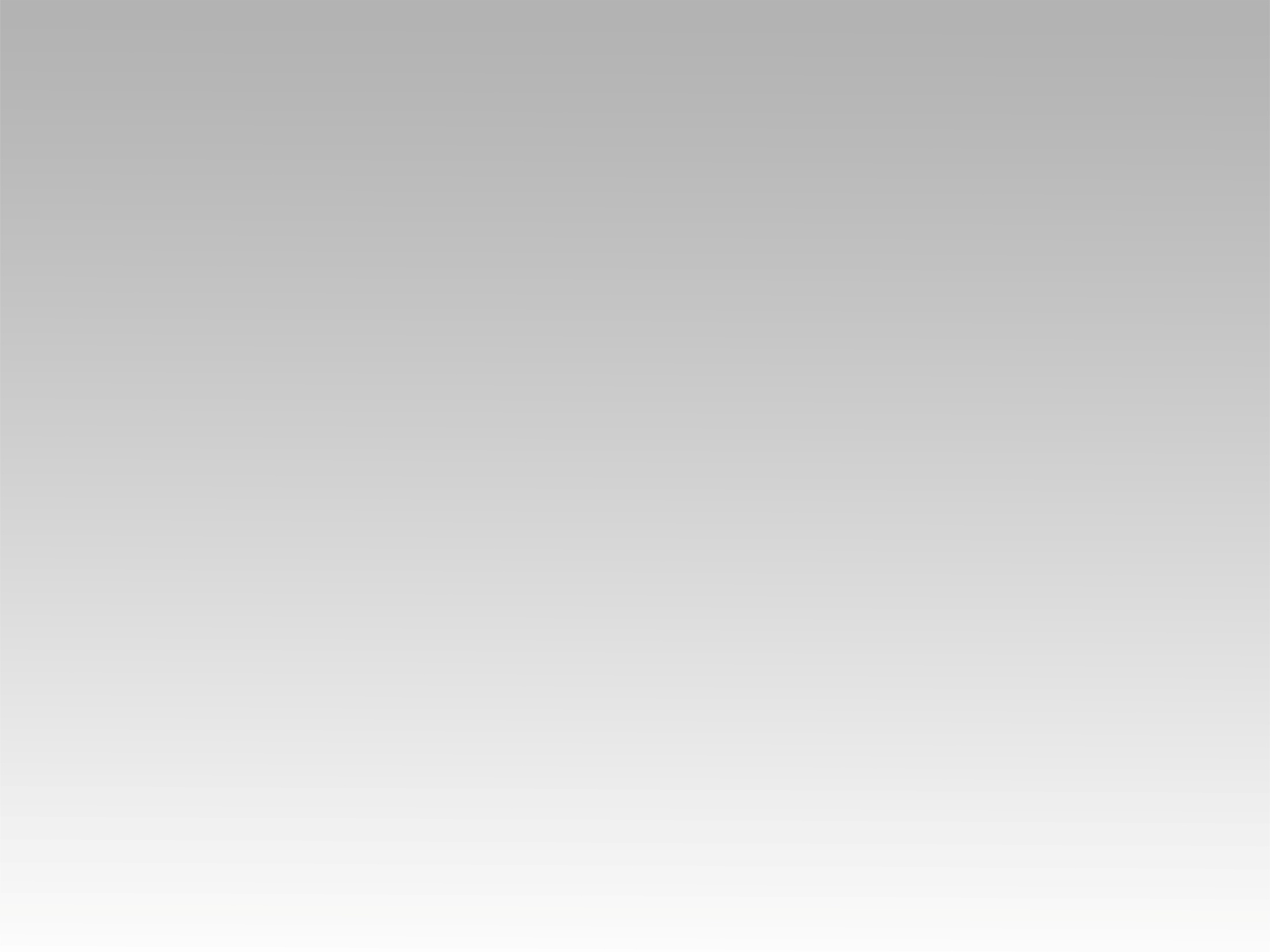 ترنيـمــة
أروع صديق أغلى حبيب
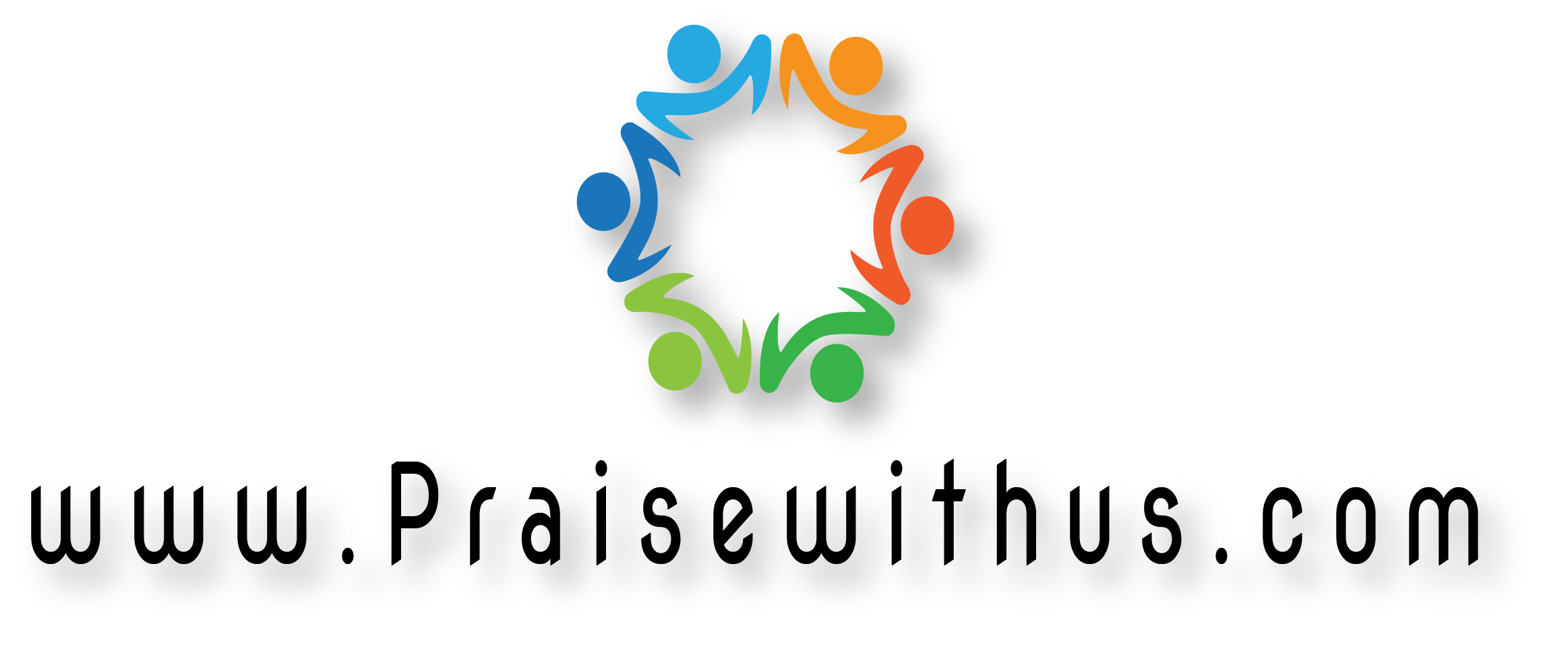 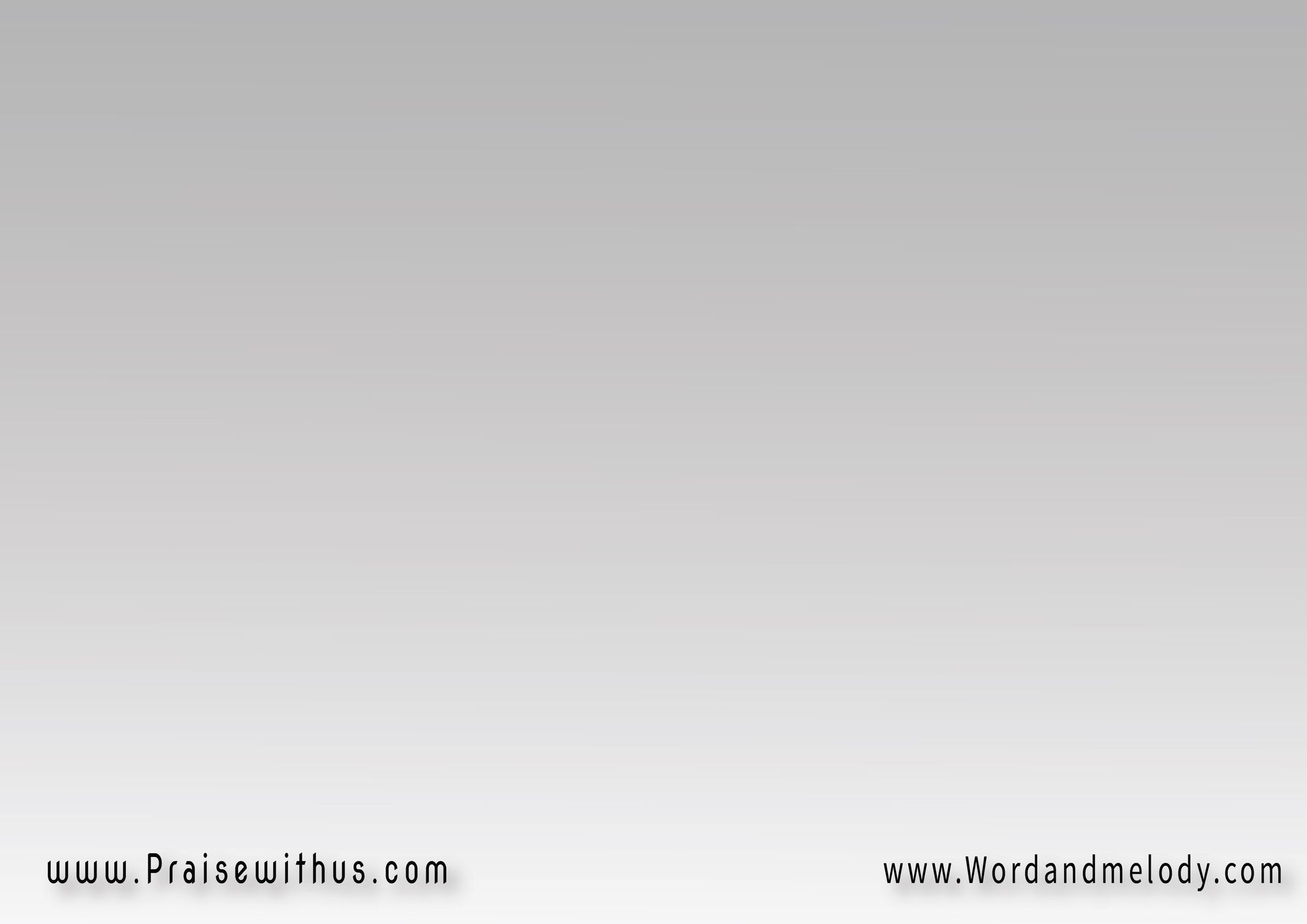 (أروع صديق أغلى حبيب 
أعظم رفيق في الطريق أنت يسوعتمسك يدي تقودني 
تجذبني قربك أنت يسوع)2
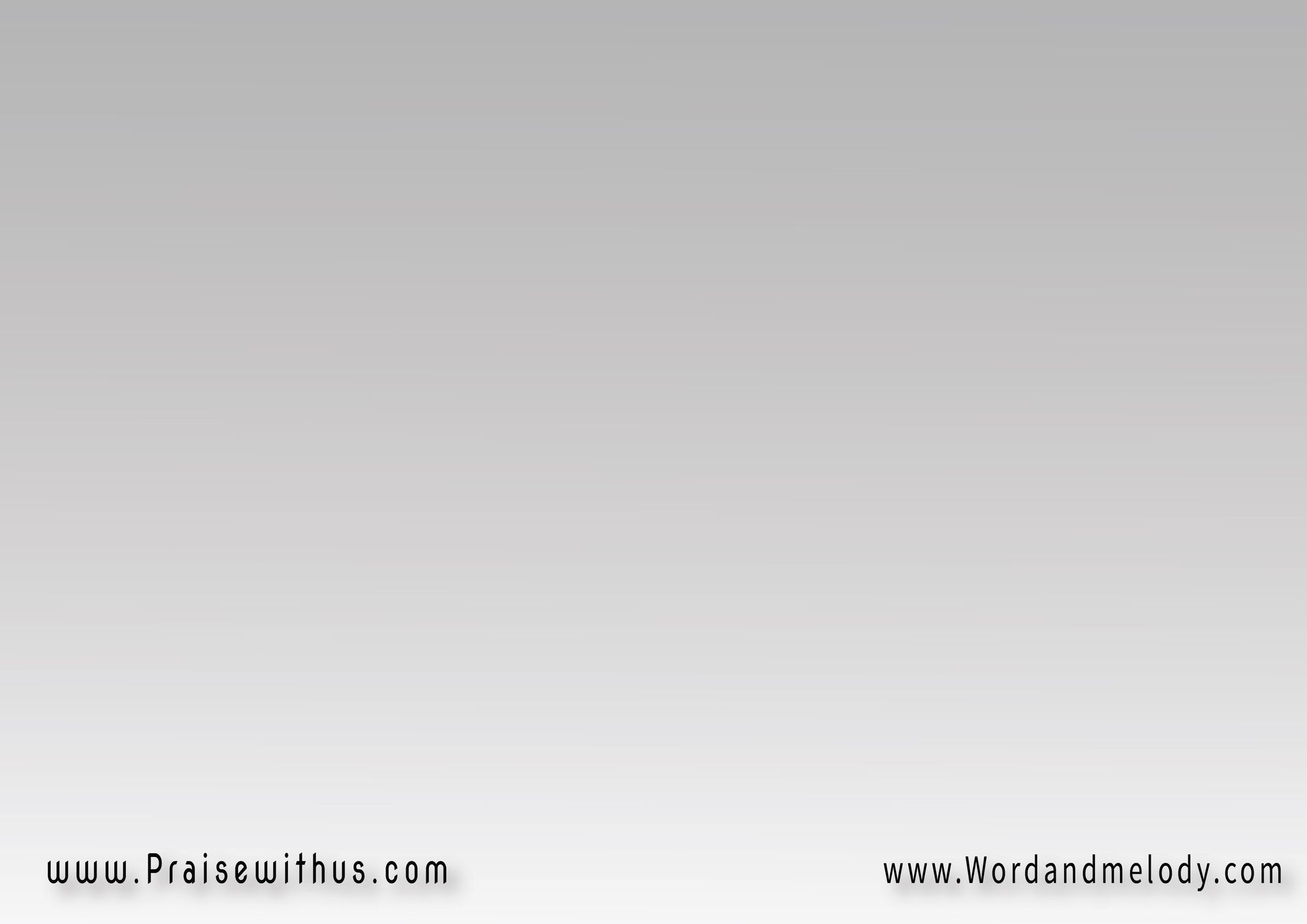 (ليس سواك أحببتني للمنتهى 
أنت يسوعمن مثلك نفسي تعلقت بك 
أنت يسوع)2
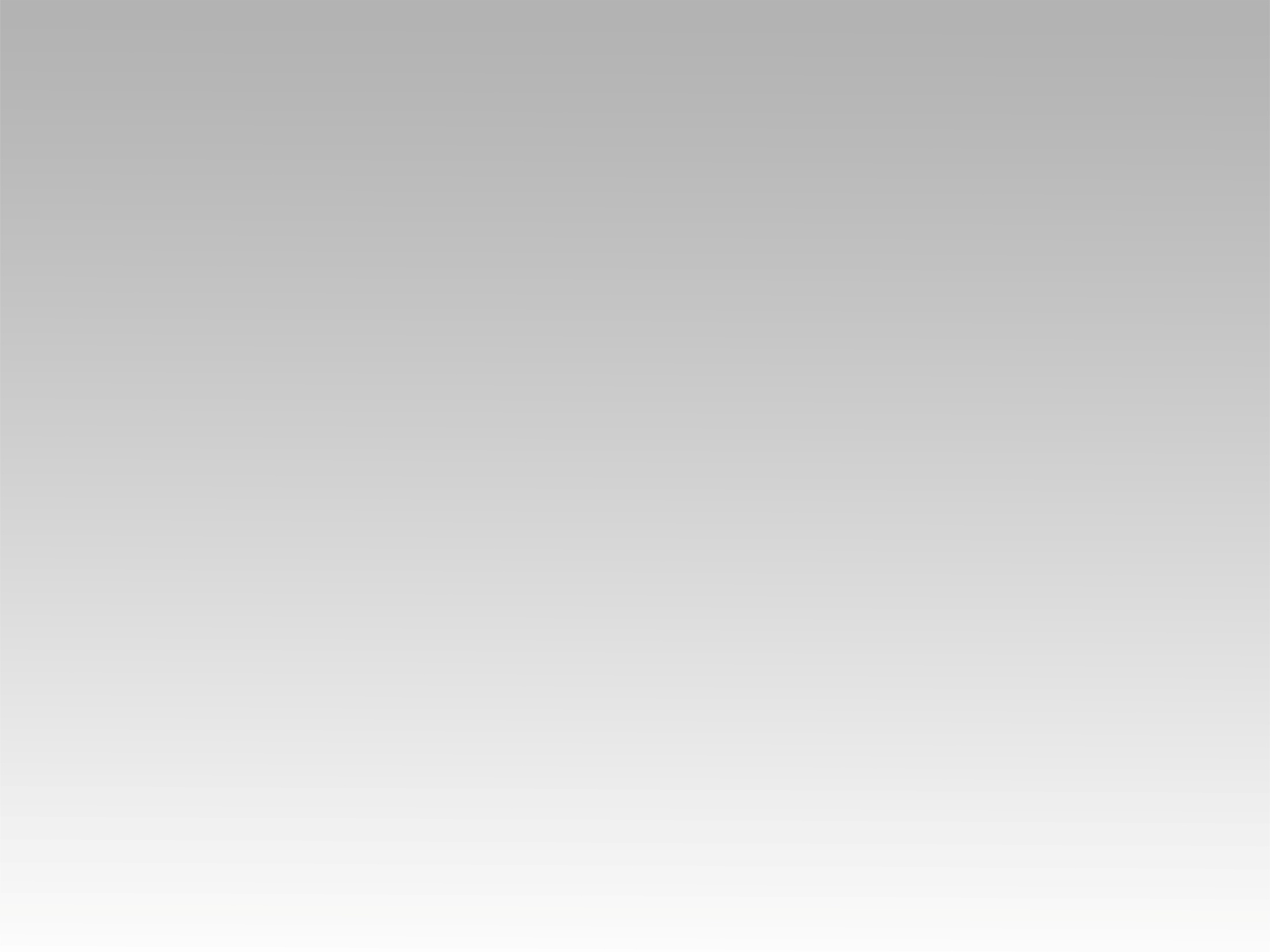 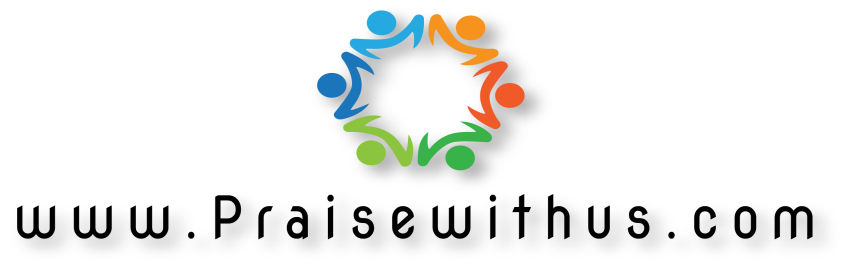